Software Engineering for Internet Applications
Socket Programming
ADF
1
11/25/2015
Client-server applications
The server provides some service
processing database queries or sending out current stock prices. 
The client uses the service provided by the server 
displaying database query results to the user or making stock purchase recommendations to an investor
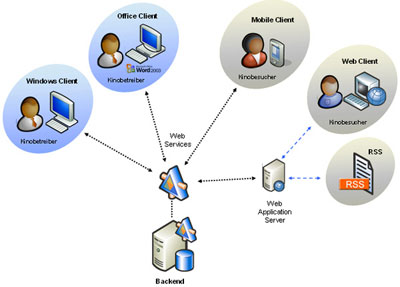 2
11/25/2015
TCP and UDP
Transmission Control Protocol, (TCP)
allows for reliable communication between two applications. 
typically used over the Internet Protocol, which is referred to as TCP/IP.
User Datagram Protocol, (UDP)
a connection-less protocol that allows for packets of data to be transmitted between applications.
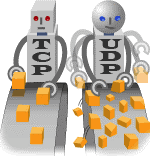 3
11/25/2015
Socket
one end-point of a two-way communication link between two programs running on the network using TCP.
between a server program and one or more client programs 
associates the server program with a specific hardware port on the machine where it runs 
any client program anywhere in the network with a socket associated with that same port can communicate with the server program.
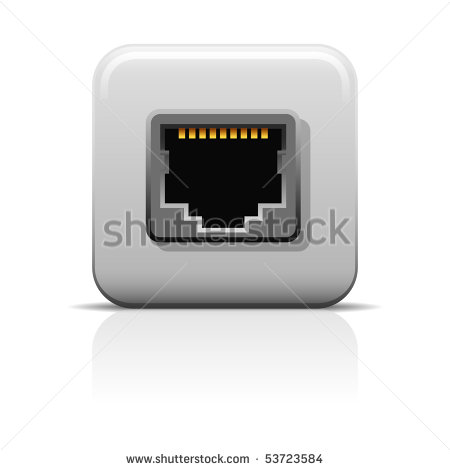 4
11/25/2015
Socket
Server program typically provides resources to a network of client programs. 
Client programs send requests to the server program, and the server program responds to the request.
When the connection is made, the server creates a socket object on its end of the communication. 
The client and server can now communicate by writing to and reading from the socket
5
11/25/2015
Socket Programming using Java
Socket classes are used to represent the connection between a client program and a server program. 
The java.net package provides two classes—java.net.Socket and java.net.ServerSocket
implement the client side of the connection and the server side of the connection, respectively
6
11/25/2015
Socket Example using Java
Client Side Socket
Server Side Socket
Single client
Multi client
7
11/25/2015
Client Side socket
Connect to a server

Send message to server


Receive message from server
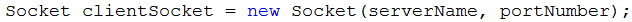 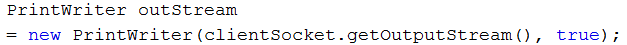 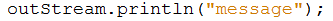 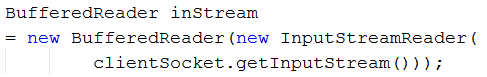 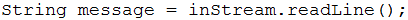 8
11/25/2015
Server Side Socket
Initialize server


Receive client connection
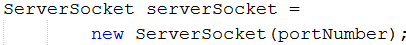 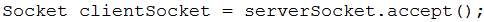 9
11/25/2015
Server Side Socket
Receive Message from Client


Send Message to Client
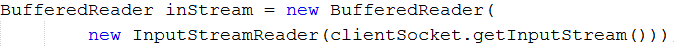 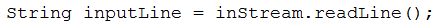 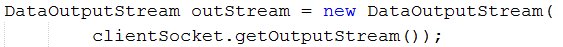 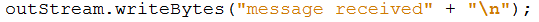 10
11/25/2015
2037
80
2037
1583
2037
1583
How it all fits together
Client (sid)
Server (fred)
ServerSocket ss.
s = ss.accept()
s = new Socket
(“fred”, 80)
Socket s
s.getInputStream()
s.getOuputStream()
s.getInputStream()
s.getOuputStream()
11
11/25/2015
Client Side
Client.java
12
11/25/2015
Server Side
Server.java
13
11/25/2015
Multi client socket
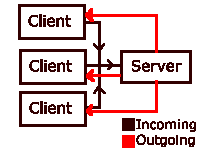 14
11/25/2015
Multi client socket
Use thread in server to accept each new client
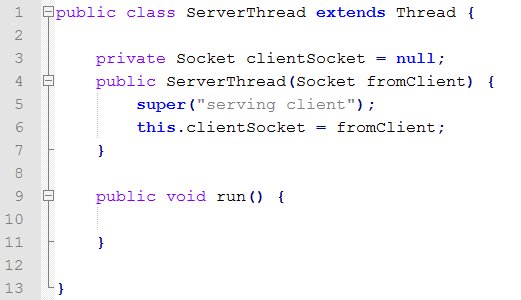 ServerThread.java
15
11/25/2015
Multi client socket
Modify the server socket
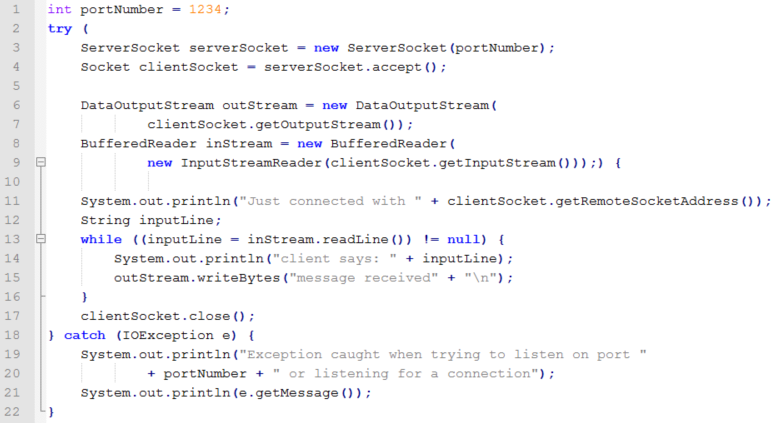 Move this part into ServerThread run() method
Server.java
16
11/25/2015
Multi client socket
Create new Thread each time server accept a client
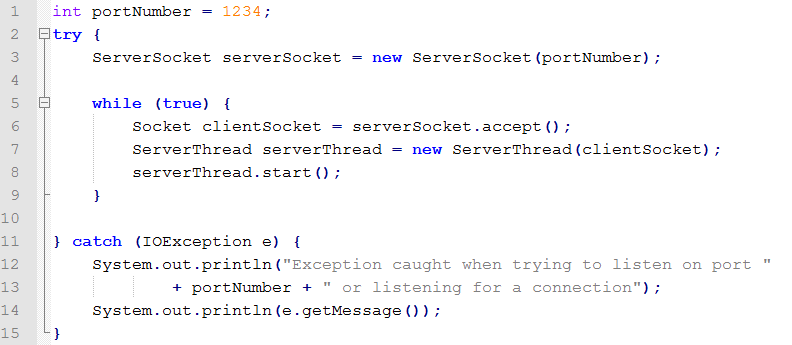 Server.java
17
11/25/2015
Question?
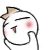 Home Task –
simple Multi-user Chat Application
Server 
 no change from previous server
ServerThread extends Thread
Client
ReadInput extends Thread
Thread to receive the messages from server
Each user is identified by username
Use hash map table
19
11/25/2015
Server Thread
Create HashMap for user





Constructor
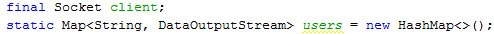 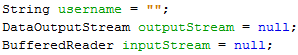 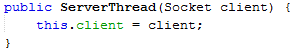 20
11/25/2015
Server Thread
Method run()
Inside block try-catch

Submit username for new user
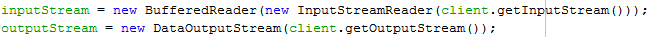 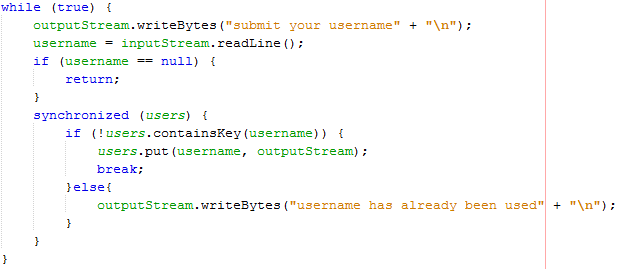 21
11/25/2015
Server Thread
Receive message from a client
Forward the message to other clients







Chat finished when user type “quit”
Remove the user from hash map
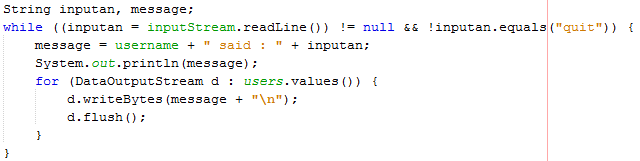 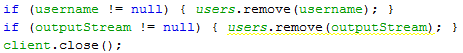 22
11/25/2015
Client
Connect to a server via IP Address




Create Input/output stream
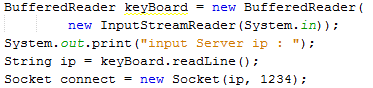 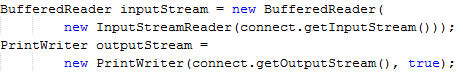 23
11/25/2015
Client
Create thread to listen the message from server


Receive and send user chat until user type “quit”





Close all stream and socket connection
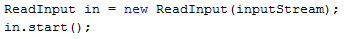 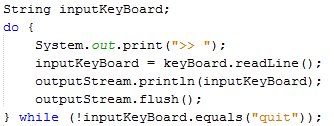 24
11/25/2015
ReadInput
Thread to display the message from server
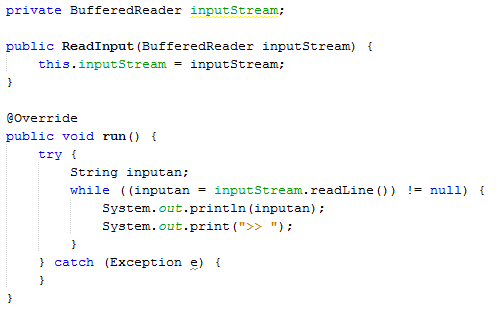 25
11/25/2015
Finishing
Add some GUI to finalize your app
26
11/25/2015
27
11/25/2015